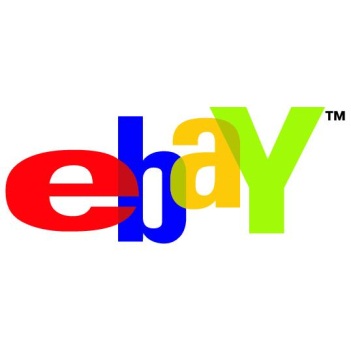 E-Bay Maths
WALT
Can you use a line graph to fill in a results table?
WILF
By the end of the lesson can you…

…complete the first column of a line graph by using the x-axis?
…complete the second column of a line graph by reading the points on the graph?
…read a point on a graph that is in-between labels on the y-axis?
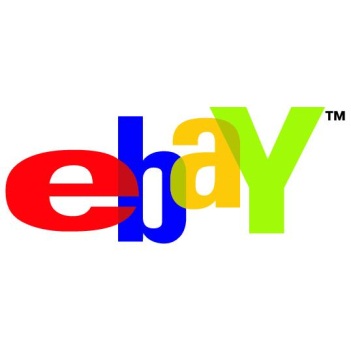 E-Bay Maths
A graph to show the bid history of an ebay item
This set of information is called the y-axis.
This set of information is called the x-axis.
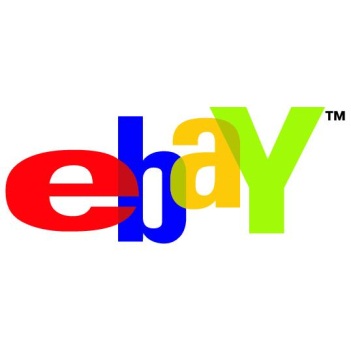 E-Bay Maths
A graph to show the bid history of an ebay item
1pm
1.30pm
2pm
2.30pm
3pm
This set of information is what you put into the first column of a results table.
3.30pm
4pm
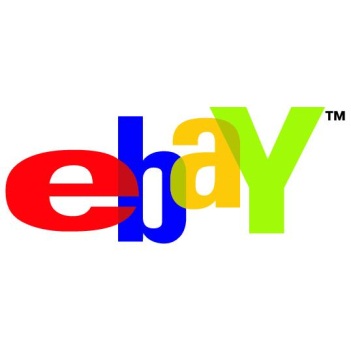 E-Bay Maths
A graph to show the bid history of an ebay item
£1
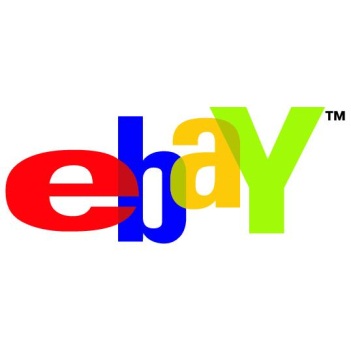 E-Bay Maths
A graph to show the bid history of an ebay item
£1
£1
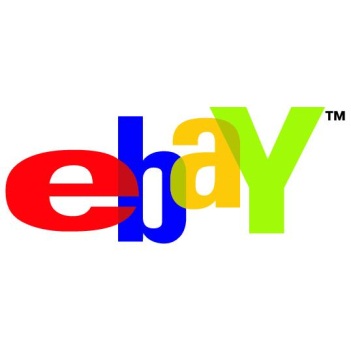 E-Bay Maths
A graph to show the bid history of an ebay item
£2
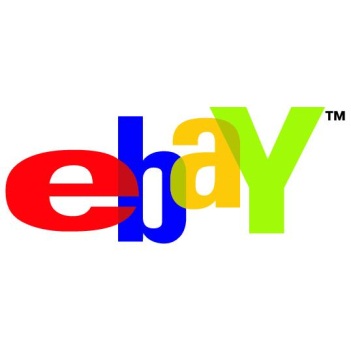 E-Bay Maths
A graph to show the bid history of an ebay item
£3
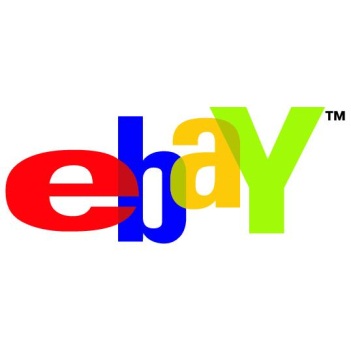 E-Bay Maths
A graph to show the bid history of an ebay item
£3
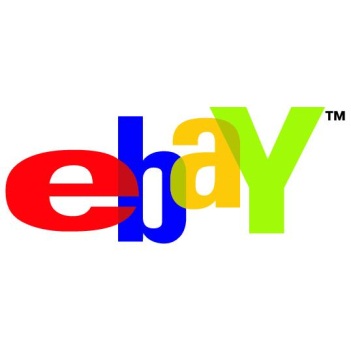 E-Bay Maths
A graph to show the bid history of an ebay item
£3
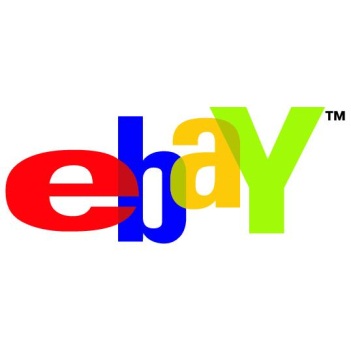 E-Bay Maths
A graph to show the bid history of an ebay item
£4
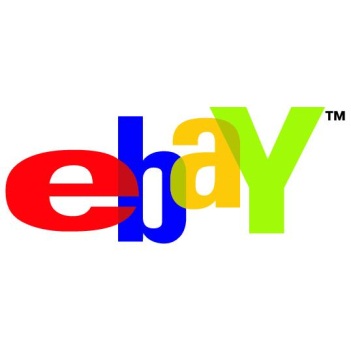 E-Bay Maths
A graph to show the bid history of an ebay item
How do you read this point?
It isn’t half way between the two points and so what the reading be?
£6.50